Sequential Storyboards
Chapter 4.1 in Sketching the User Interface: The Workbook
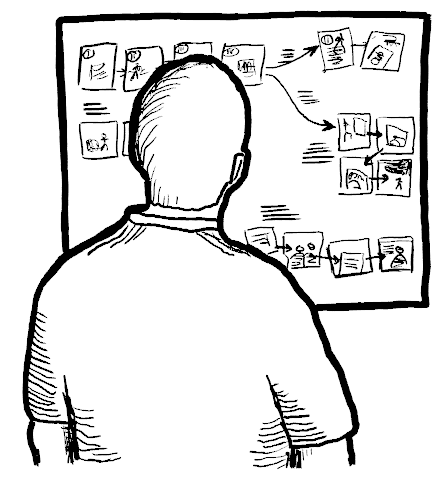 Image from:
Single sketch
The interface at a single moment in time
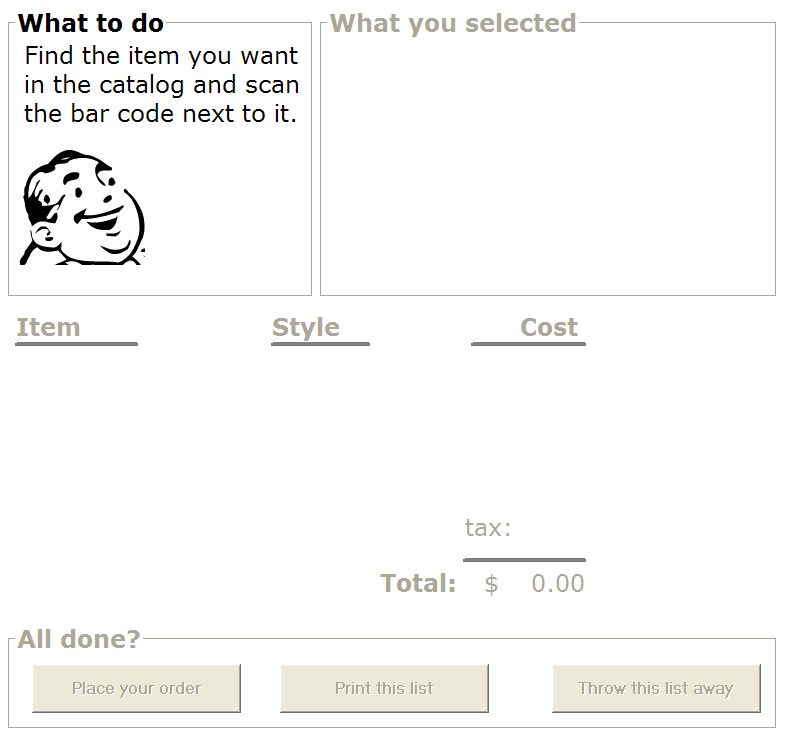 Single sketch
captures user interface, but not user behaviour
excludes dynamics of interaction over time
user actions
system responses
context
doesn’t tell a story
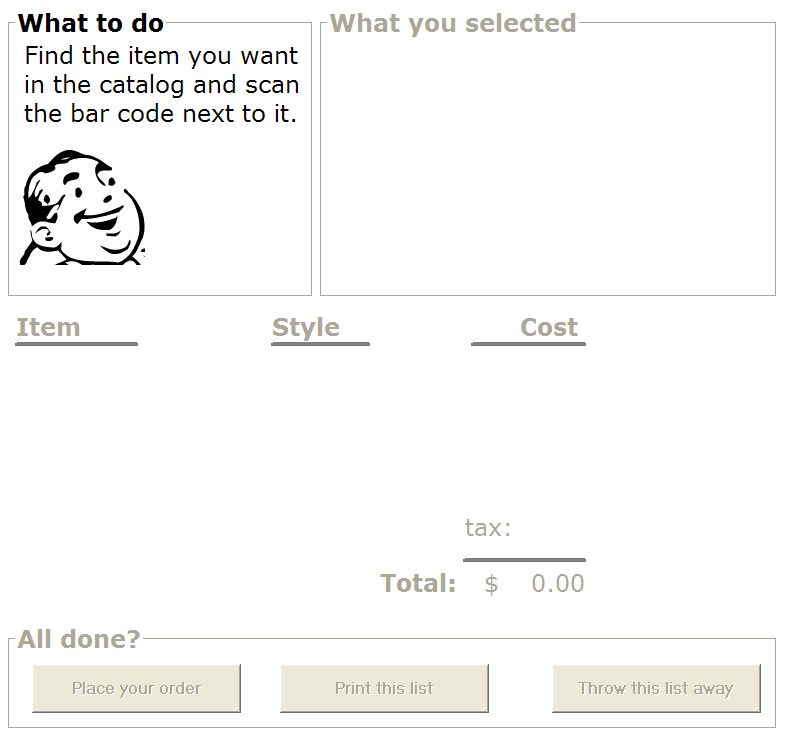 Sequential Storyboard
A visual narrative
series of key frames as sketches
interface snapshots at points in the interaction
portrays 
key scenes in the interface
transitions that caused the changes
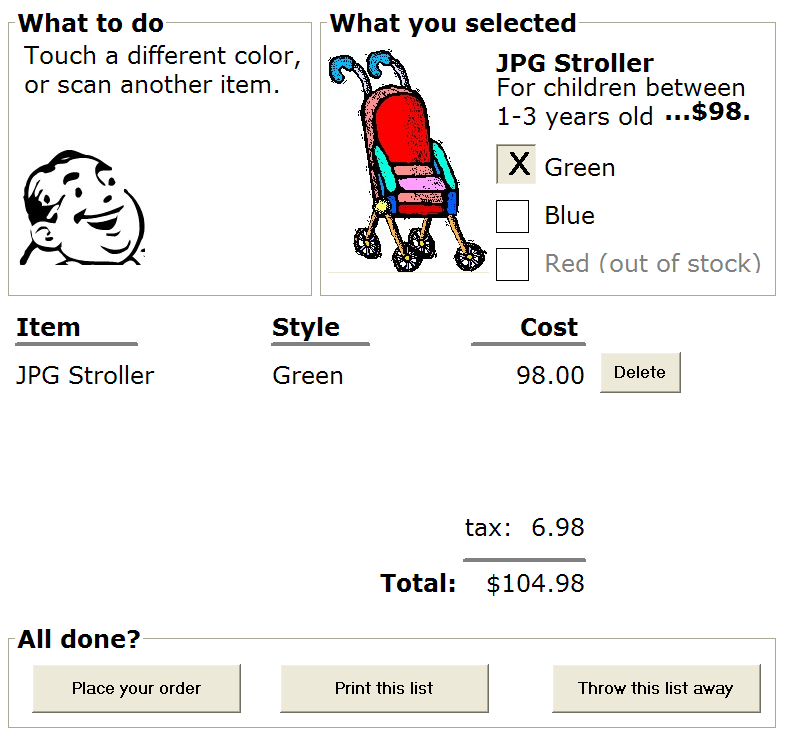 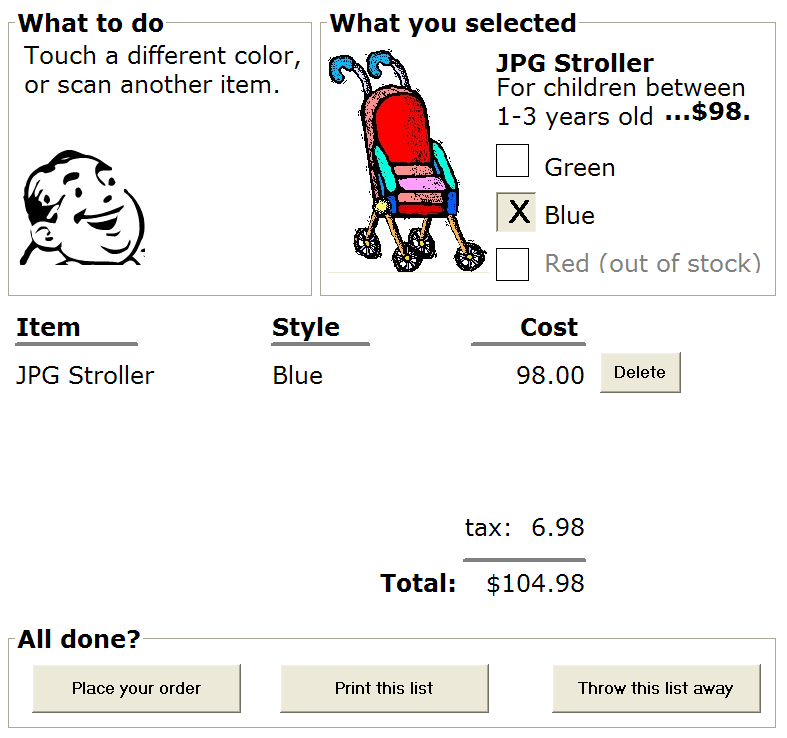 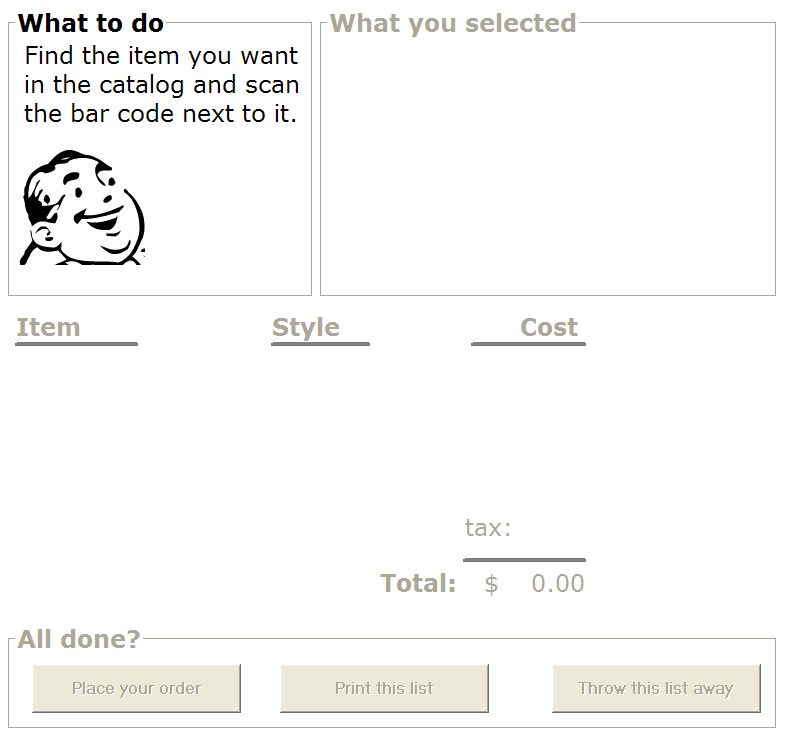 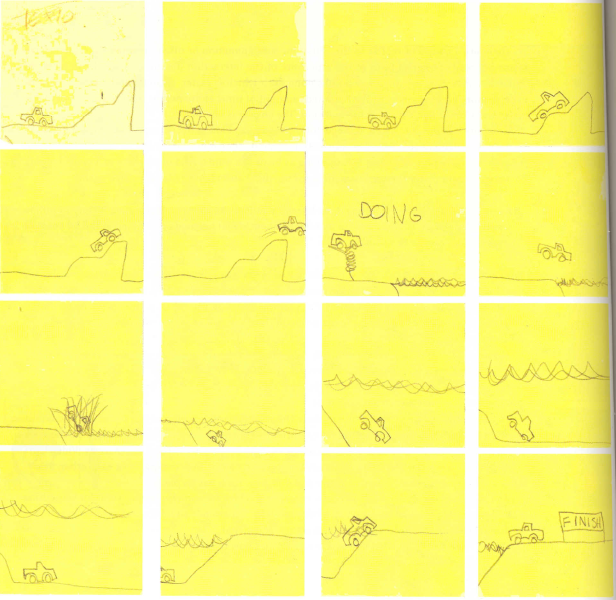 Bill Buxton Sketching User Experiences, Morgan Kaufman Figure 107
A Long Tradition – Animation
Image from: 	Disney’s Robin Hood storyboard, www.animaart.com/Cellar/disneyart/90robin%20storyboard.jpg.html
A Long Tradition – Comics
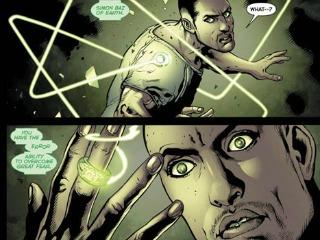 Image from: Creative Commons DC Comics:  http://www.ntn24.com/news/news/muslim-arab-american-green-lan-16964,
A Long Tradition – Animation
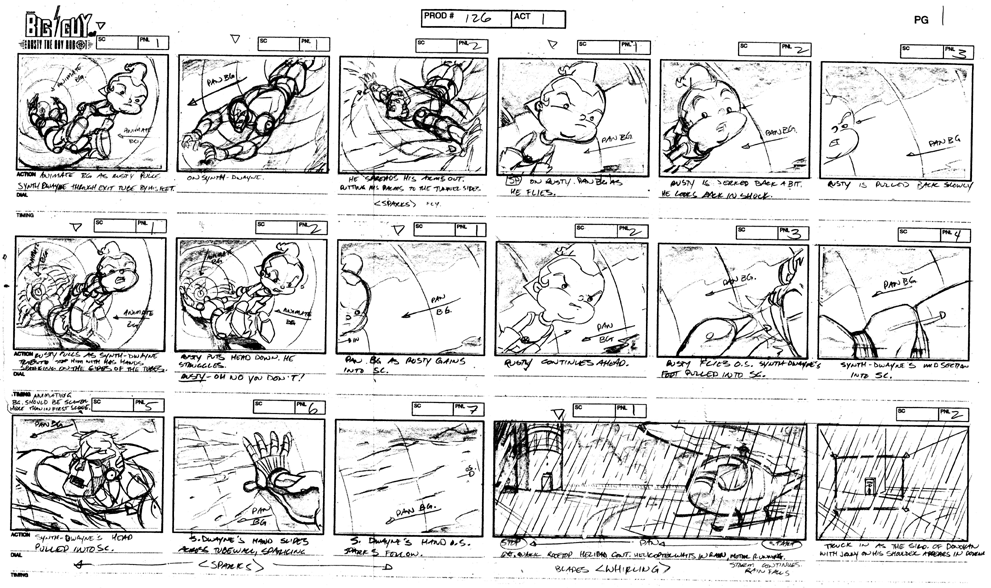 Image from: www.michaelborkowski.com/storyboards/images/big_bigguy1.gif
Key Elements: User Behaviours
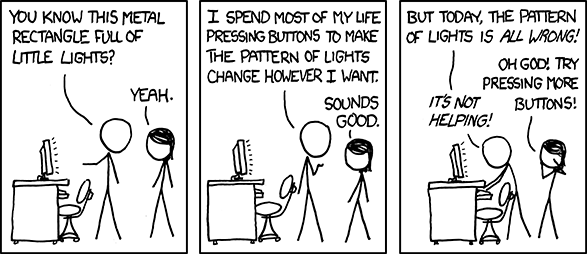 Image from:  http://www.palantir.com/tag/user-interface/ (XKCD comics, creative commons license)
Key Elements: Annotations
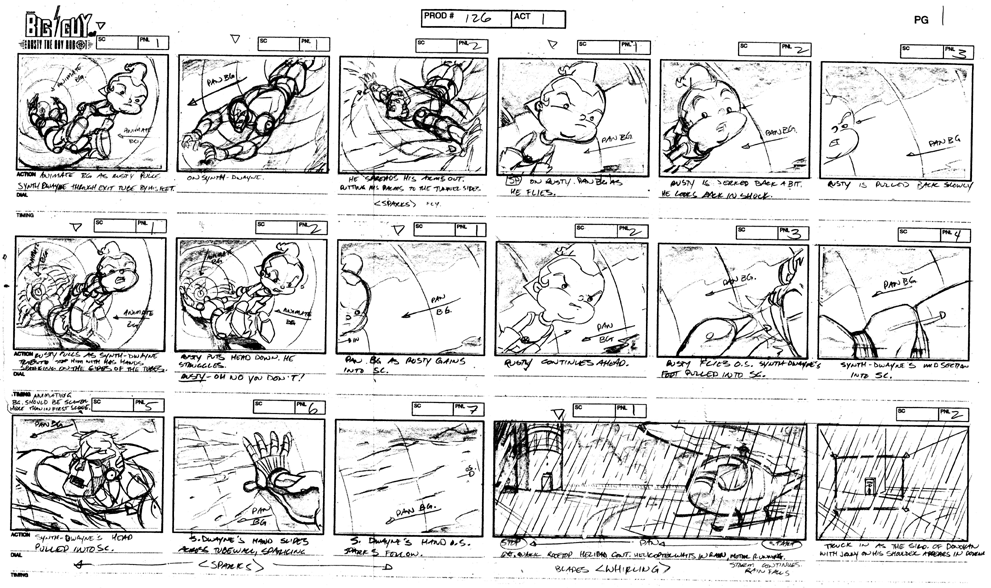 Image from: www.michaelborkowski.com/storyboards/images/big_bigguy1.gif
Key Elements: Annotations
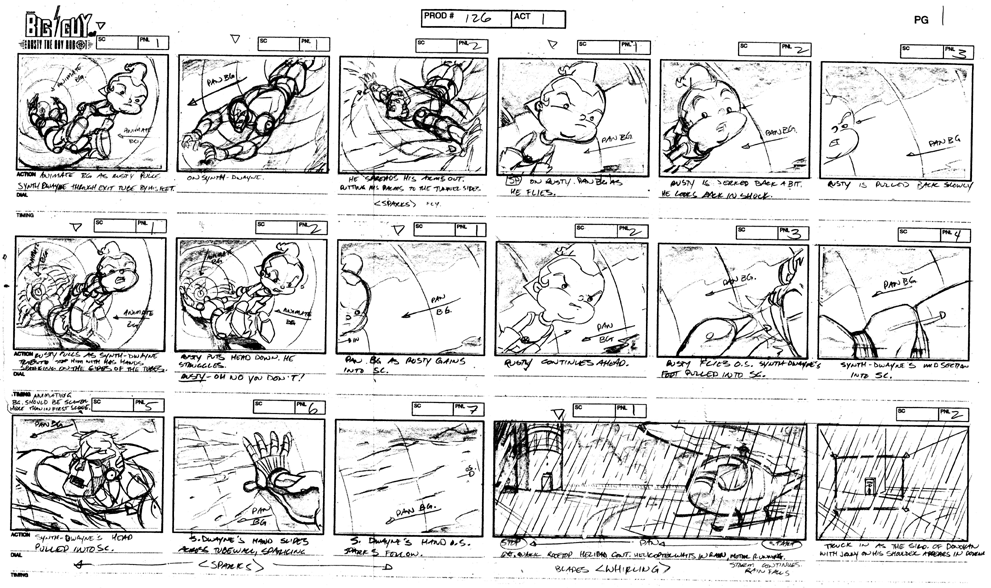 Image from: www.michaelborkowski.com/storyboards/images/big_bigguy1.gif
Key Elements: Annotated Actions
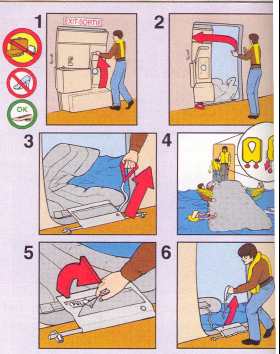 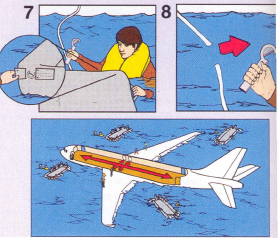 Image from:
Key Elements: Transitions
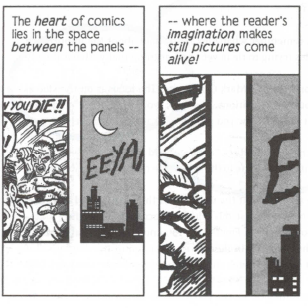 Image from: Understanding Comics. Harper Collins (reproduced in Buxton, Sketching the User Interface)
Key Elements: Transitions
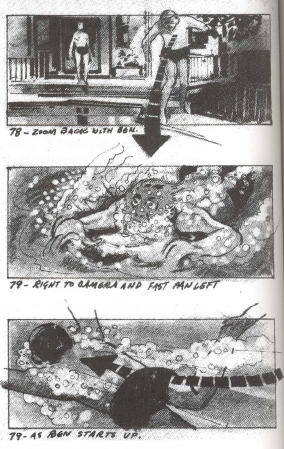 Bill Buxton Sketching User Experiences, Morgan Kaufman Figure 4
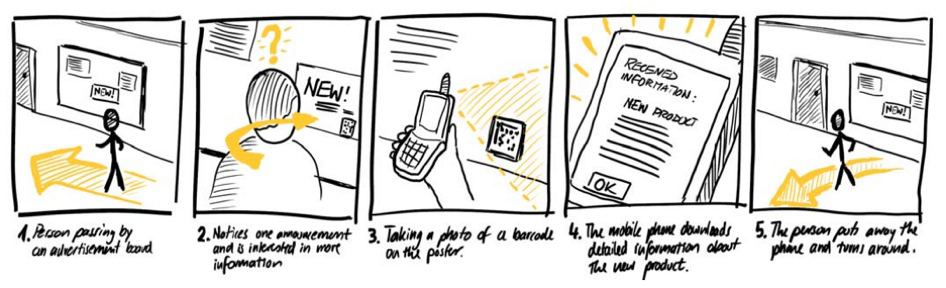 Exercise
Your cell phone

Create a storyboard of images only that 
capture your phone’s interaction over time as 
you enter a new name and number into the phone’s contact list
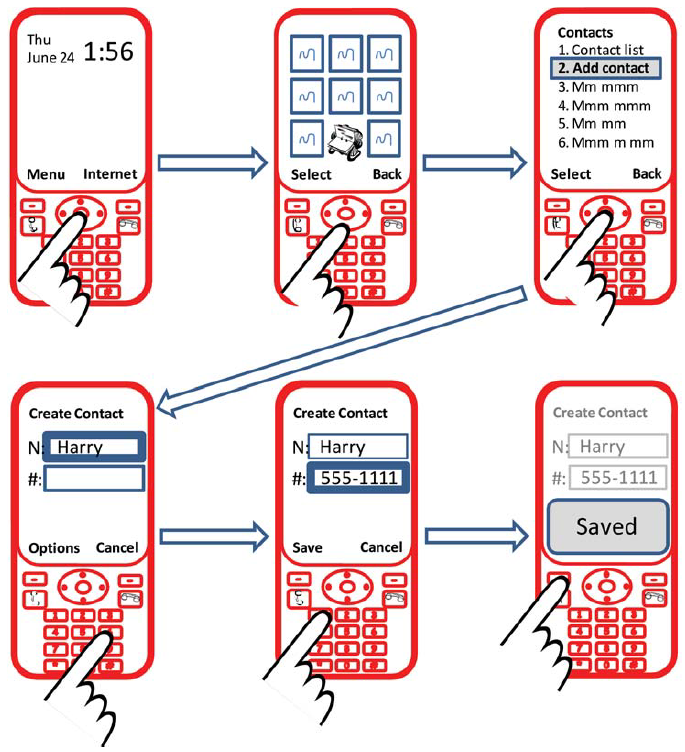 Key Decisions
Should I show the user in the scene?
What key frames should I use to create the sequence? 
capture the essence of the story
people can ‘fill in’ the rest

What key transitions should I show?
actions to get from one frame to the next?
Bill Buxton Sketching User Experiences, Morgan Kaufman Figure 4
Key Decisions
How explicit do you need to be?

Depends on what you are trying to explain
are the missing parts important?

Depends on the audience
can your audience fill in the missing bits?
Exercise
Annotate your previous storyboard 
label your phone’s state underneath each image
label each transition to explain user’s action
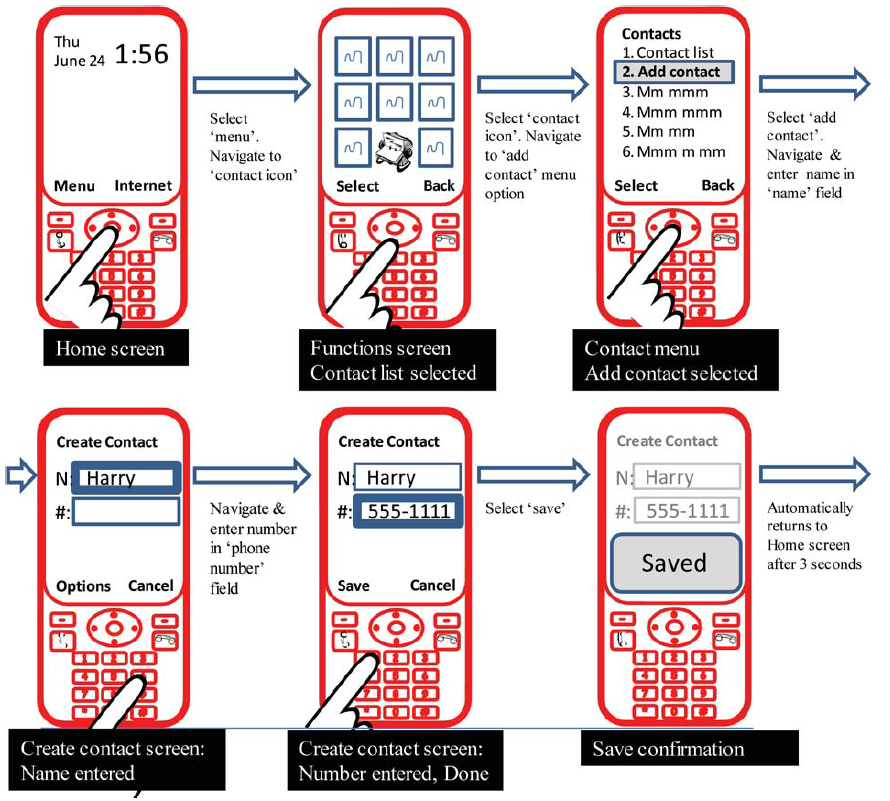 The Catalog Shopping System
Brick and mortar store
paper catalogs
scan in desired item(s) with bar code reader
see item on computer screen 
complete and pay for order (which submits it)
print it and bring to sales clerk
sales clerk gives you item

Storyboard
buy a blue stroller
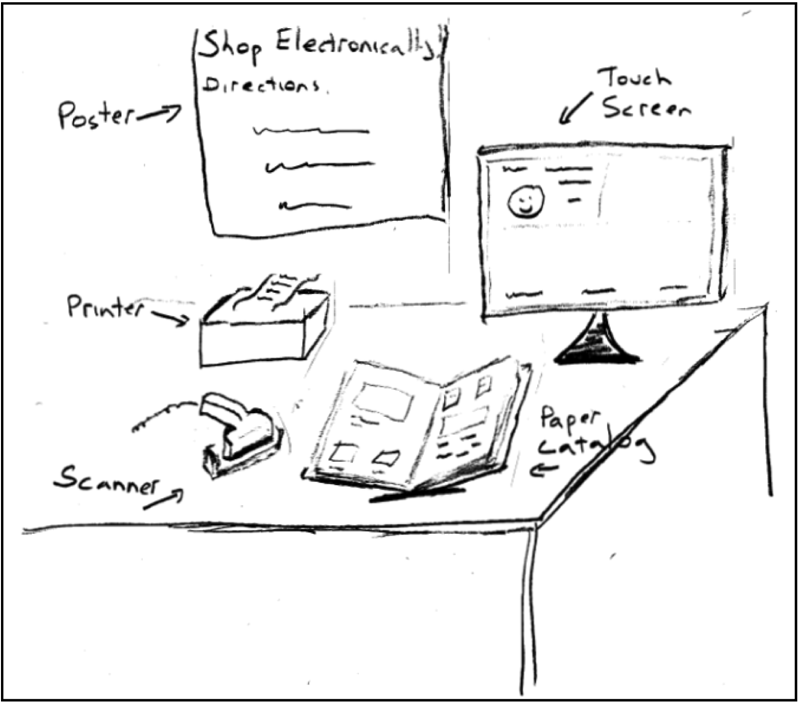 As a single sketch
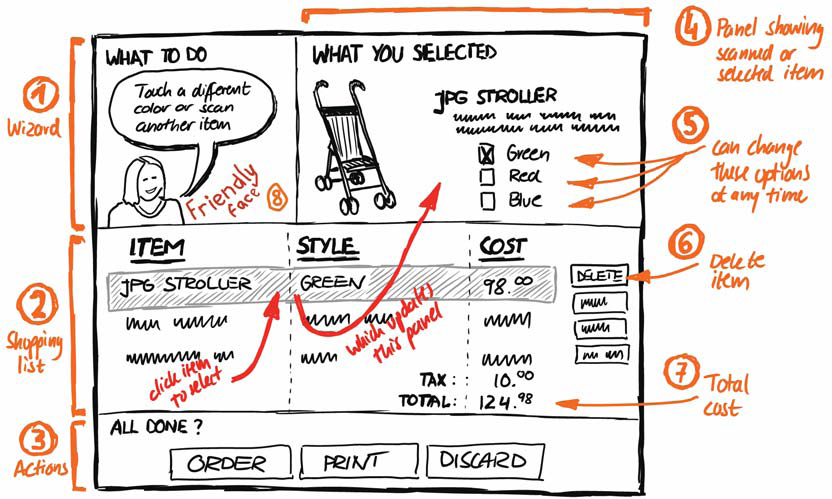 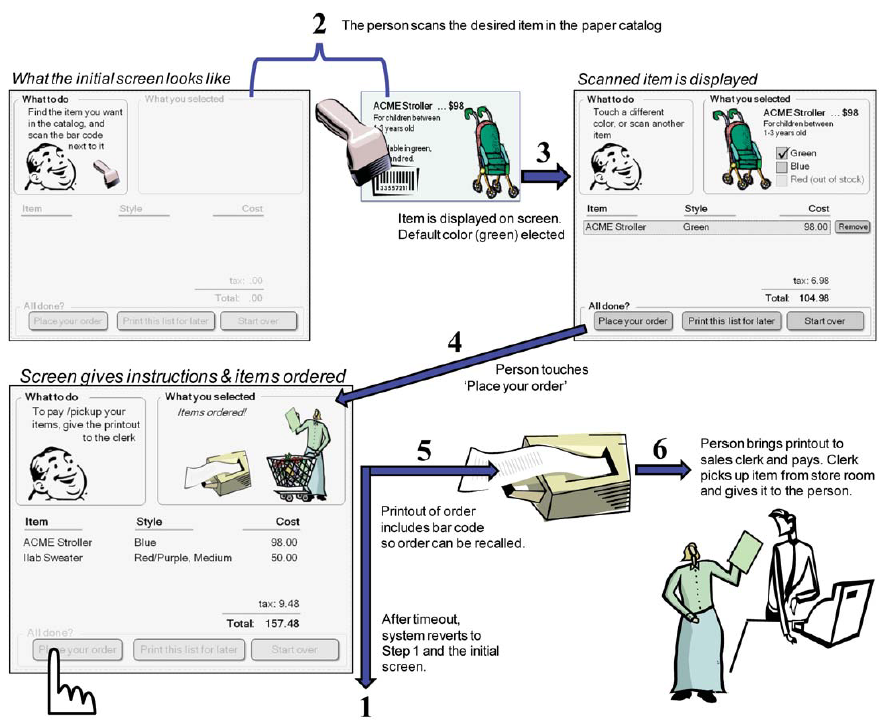 You Now Know
Sequential storyboard
a visual story of the user experience over time

Composed of
key frames
annotations
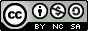 Permissions
You are free:
to Share — to copy, distribute and transmit the work
to Remix — to adapt the work

Under the following conditions:
Attribution — You must attribute the work in the manner specified by the author (but not in any way that suggests that they endorse you or your use of the work) by citing: 
“from presentations accompanying the book ‘Sketching User Experiences, the Workbook’, by S. Greenberg, S. Carpendale, N. Marquardt and B. Buxton”
Noncommercial — You may not use this work for commercial purposes, except to assist one’s own teaching and training within commercial organizations.
Share Alike — If you alter, transform, or build upon this work, you may distribute the resulting work only under the same or similar license to this one.

With the understanding that:
Not all material have transferable rights — materials from other sources which are included here are cited 
Waiver — Any of the above conditions can be waived if you get permission from the copyright holder.
Public Domain — Where the work or any of its elements is in the public domain under applicable law, that status is in no way affected by the license.
Other Rights — In no way are any of the following rights affected by the license:
Your fair dealing or fair use rights, or other applicable copyright exceptions and limitations;
The author's moral rights;
Rights other persons may have either in the work itself or in how the work is used, such as publicity or privacy rights.
Notice — For any reuse or distribution, you must make clear to others the license terms of this work. The best way to do this is with a link to this web page.
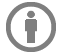 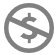 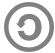